Porod v podmínkách PNP
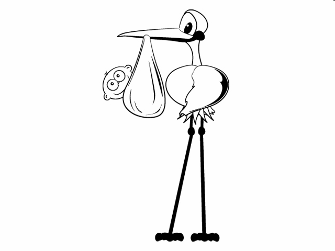 MUDr. Kykloš Emil, Mgr. Vlasta Vařeková
Osnova
Patofyziologie těhotenství 
Mechanismus porodu
Základní vyšetření před porodem
Porod záhlavím 
Porod koncem pánevním 
Komplikace porodu 
Dokumentace 
Závažné komplikace ve druhé polovině těhotenství
Princip ošetření těhotných
ABCDE 
V těhotenství vznik anatomických i fyziologických změn 
Dva pacienti: matka a dítě
Nejlepší léčbou dítěte je stabilizace matky
Anatomické změny
I. trimestr: uterus krytý pánví, silná stěna, malý plod
II. trimestr: uterus kolem pupku, už není krytý pánví, plod je malý, hodně plodové vody, plod je relativně chráněný
III. trimestr: uterus pod žebry, střevo vysunuto vzhůru, poslední dva týdny hlavička vstupuje do kostěné pánve, děloha tenkostěnná, méně plodové vody, velký plod, fraktury pánve mohou vést k intrakraniálnímu poranění plodu, myometrium elastické, placenta již méně => abrupce placenty. 
Abrupce vede ke zvýšení vaskulární rezistence placenty a hypoxii plodu. Vitální funkce matky mohou být zpočátku normální!!
Fyziologické změny
A: pomalejší vyprazdňování žaludku, vyšší riziko aspirace
B: 
↑minutová ventilace = fyziologická hypokapnie    30 mmHg (35 – 40 mmHg znamená u těhotné ve III. trimestru respirační selhání)
↓reziduální objem z důvodu elevace bránice
↑spotřeba kyslíku, nutné dbát na adekvátní oxygenaci
Fyziologické změny
C:
↑objem plasmy, fyziologická anémie, zdravá těhotná má příznaky hypovolémie až při ztrátě 1200 – 1500ml 
↑srdečního výdeje na 1,5l/min, placenta a plod ve III. trimestru spotřebují 20% srdečního výdeje, srdeční frekvence stoupá o 10 – 15 tepů/min, Tk ↓až do druhého trimestru o 5 – 15 mmHg, během III. trimestru se normalizuje
při lehu na zádech ve III. trim. = SYNDROM DOLNÍ DUTÉ ŽÍLY 
bohaté cévní zásobení dělohy je příčinou velkého krvácení do retroperitoea při fraktuře pánve
Porod v PNP
Základní vyšetření před porodem: 
Anamnéza – časový faktor
Partita rodičky
Patologické nálezy v graviditě
Průběh předchozích porodů
Četnost těhotenství 
Termín porodu 
Závažná přidružená onemocnění matky
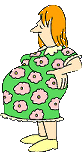 transport
Identifikace porodu
Fáze porodu
Stav rodičky
Vstupování hlavičky do pánve
Hlavička postupuje do nejhlubšího místa pánve

Vnitřní rotace hlavičky

Postup hlavičky nejužším místem pánve


Hlavička prořezává
Porod hlavičky a zevní rotace
Při kontrakci bolesti jdoucí ke kosti křížové nebo k symfýze a do podbřišku

Sílící bolesti při kontrakci až tlak na konečník, který po kontrakci ustupuje

Již velmi silný tlak na konečník, po kontrakci prakticky již neustupuje, nutkání tlačit

Neustupující a velmi silný tlak na konečník, tlak na hráz, při kontrakci počíná hlavička prořezávat přes stydké pysky

Tlak na konečník a velmi silné nutkání tlačit, neklid rodičky, bolest hráze, možnost poranění hráze a konečníku
POROD
Porod během transportu nebo na místě zásahu (domácnost)
Kontrakce jsou cca po 3 min
Plodová voda je většinou již odteklá
Rodička cítí trvalý tlak na konečník, může cítit tlak na hráz, bolesti kolem hráze
Chce aktivně tlačit, může být neklidná, pokud nemá vhodnou polohu k porodu
Porodní poloha – leh na zádech, pokrčené DKK, plosky nohou se dotýkají podložky (vždy pod rodičkou musí být podložka!), nebo držící se za kolena s předkloněnou hlavou
Zajištění i.v. linky, pokud je to možné
Vedení rodičky při porodu hlavičkou
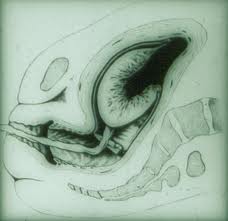 Porod placenty
do hodiny od porodu
aktivní přístup – uterotonika (Metylergometrin) 
Nepřehlédnout – riziko retence placenty v pochvě, hypotonie děložní 
Placentu zabalit vzít sebou
Porod koncem pánevním
NESPĚCHEJ 
Zajisti teplo 
Transport x porod
Spolupráce rodičky
Porod koncem pánevním
Komplikace porodu
Stagnace ve východu pánevním (nedojde k rotaci hlavičky) 
Dystokie ramínek 
Strangulace pupečníkem
Prolaps pupečníku  
Krvácení po porodu 
Porucha retrakce myometria (hypotonie, atonie)
Porodní poranění 
Placentární patologie (zadržení lůžka, předčasné odloučení placenty) 
Koaguopatie
Dokumentace
Co je psáno …. 
Co bylo vykonáno a nabylo zapsáno neexistuje
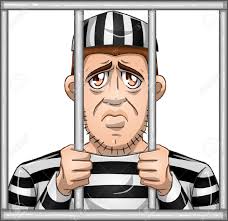 Elektronická dokumentace v ZZS JmK,p.o.
Elektronická dokumentace v ZZS JmK.p.o.
Elektronická dokumentace v ZZS JmK.p.o.
Elektronická dokumentace v ZZS JmK, p.o.
Děkuji za pozornost